Tishk  International  University

  

FACULTY OF PHARMACY
Department of Pharmacognosy
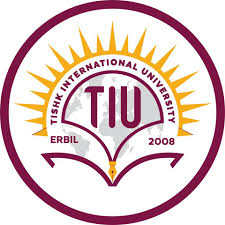 A R O M A t h e r a p y
Oil to know and use them-3
Grade 4- Spring semester 
Prof. Dr.  Omji   Porwal
LEMON
Citrus limonumSCENT: CITRUS
In India, lemons are called “golden apples.” 
Lemon essential oil is one of the most useful botanicals available to the aromatherapist. 
It is used for flavoring everything from pickles (popular in Asia) to candy to soda and prized for its versatility as an ingredient in cosmetics, medicinals, and non-toxic cleaning products. 
The fruit has an exotic heritage—born in India, given an Arabic name, and brought to Europe by the Crusaders.
PROPERTIESAntibacterial, Antiseptic, Astringent, Detoxification, Febrifuge, Styptic, Tonic
POTENTIAL USESBacterial infection, Bee stings, Bleeding, Bronchitis, Digestive upset, Fever, Headaches, Insect bites, Mouth ulcers, Muscle aches, Oily,skin, Skin discoloration, Sore throat, Stain removal, Warts
BLENDS WITHCitrus: orange, mandarin, grapefruitEarthy: oakmossFloral: chamomileHerbal: fennelMedicinal: eucalyptus, tea treeOriental: frankincenseWoody: benzoin, juniper, sandalwood
CAN BE SUBSTITUTED WITHGrapefruitLime
PRECAUTIONSPhototoxic if used at more than a 2 percent dilution (2 drops per teaspoon of carrier oil).
NUTMEG
Long used as a spice and flavoring, nutmeg is used in perfumery to fix citrus scents. 

It was originally used by Arab physicians (who introduced it to the Venetians), to treat digestive disorders, kidney ailments, and bad breath.

 Both Indians and Arabs used the spice as an aphrodisiac.

 Elizabethans used it to ward off the plague. 

Nutmeg is frequently used for unisex and masculine scents like Guerlain’s Vetiver Sport and Dior’s Fahrenheit.
PROPERTIESAnalgesic, Anti-inflammatory, Antiseptic, Aphrodisiac, Digestive tonic, Relaxant, Sedative, Stimulant
POTENTIAL USESArthritis, Diarrhea, Digestive issues, Gas, Nausea, Pain, Shampoo, Sexual problems, Vomiting
BLENDS WELL WITHCitrus: orange, grapefruit, bergamotEarthy: oakmossFloral: geranium, lavenderSpicy: coriander
CAN BE SUBSTITUTED WITHCinnamonCloves
PRECAUTIONSAvoid use while pregnant.
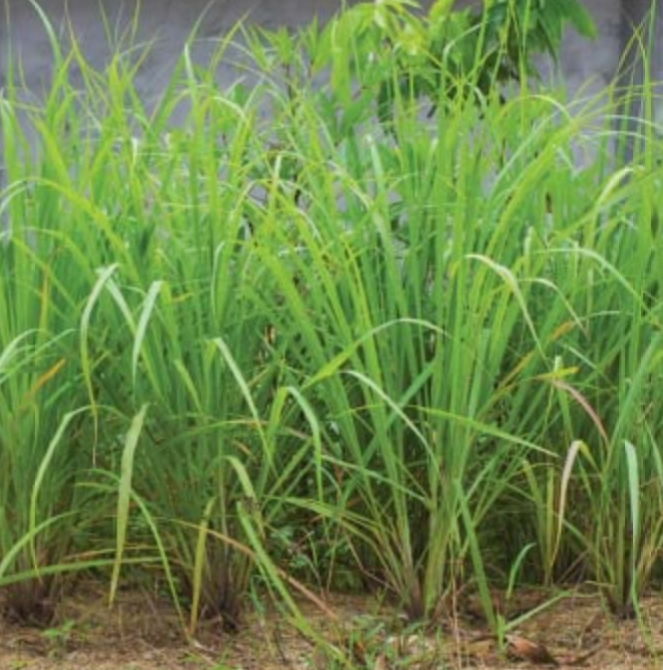 PALMAROSA
Palmarosa essential oil is extracted from a flowering grass harvested before it flowers.
 It was used by ancient Indian doctors to treat nerve pain, rheumatism, and infectious diseases.
 It is valued as a perfume ingredient because of the “rosy note” in its aroma. 
Alternate names for palmarosa include Turkish rose, Indian rose, and rose geranium. 
Perfumes with palmarosa notes include Ciara by Revlon and Jasmin 17 by Le Labo.
PROPERTIESAntibacterial, Anti-inflammatory, Antiseptic, Antiviral, Appetite stimulant, Febrifuge, Insect repellant, Stimulates cell growth
POTENTIAL USESAbrasions, Aches and pains, Acne, Aging skin, Bacterial infection, Dermatitis, Eczema, Gastroenteritis, Psoriasis, Rosacea, Scarring, Skin irritation
BLENDS WELL WITHCitrus: orange, bergamotOriental: patchouliFloral: ylang ylangHerbal: rosemaryWoody: amyris, cedarwood, sandalwood
CAN BE SUBSTITUTED WITHGeraniumRose
PRECAUTIONSMay interact with certain medications. Talk to your doctor or pharmacist about potential interactions.
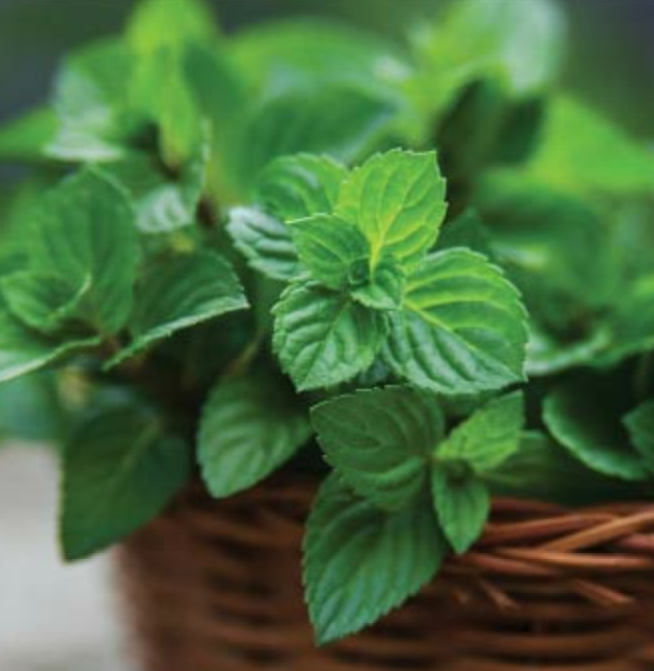 PEPPERMINT
PEPPERMINTMentha piperitaSCENT: MINTY
The plant we know as peppermint is a natural hybrid, a cross between spearmint and water mint, a plant that grows in damp places across Europe, Asia, and northwest Africa. 
The ancient Romans planted peppermint between the stepping stones leading to their houses so that guests would be welcomed by the scent as they approached.
 Peppermint is used to flavor both food and medicine and as a fragrance in cosmetics. 
Drunk as a tea, it aids digestion.
PROPERTIESAnalgesic, Antibacterial, Antiseptic, Decongestant, Febrifuge, Insecticide, Sedative, Vermifuge
POTENTIAL USESAcne, Anxiety, Colds/flu, Congestion, Dermatitis, Digestive upset, Fever, Gas, Indigestion, Insect repellant, Itching, Motion sickness, Muscle aches, Nausea, Pest repellant, Ringworm, Vomiting, Scabies
BLENDS WELL WITHCitrus: orange, lemon, grape fruiltFloral: geraniumMedicinal: eucalyptus, tea tree, niaouliSpicy: black pepperWoody: benzoin
CAN BE SUBSTITUTED WITHSpearmint
PRECAUTIONSAvoid use while breastfeeding, as it can reduce the milk supply in some women.Do not use with children under 6 years old.Avoid use near mucous membranes.
PINEPinnus sylvestris
Pine is an evergreen tree that can grow up to 115 feet high. 

The scent of pine oil is ubiquitous in cleaning products to the point that it is virtually synonymous with “clean.” 

According to Bryan Millerand Dr. Light Miller, authors of the authoritative Ayurveda & Aromatherapy, “the world’s largest production of any essential oil is pine.”

 It is also used in perfumery in fragrances as diverse as Fille en Aiguilles by Serge Lutens and Black Forest by Black Phoenix Alchemy Lab.
PROPERTIESAnalgesic, Antibacterial, Antidepressant, Antiseptic, Decongestant
POTENTIAL USESArthritis, Bronchitis, Cleaning products, Colds/flu, Congestion, Cough, Depression, Fatigue, Gout, Muscle aches, Scabies, Urinary tract infection
BLENDS WELL WITHCitrus: bergamot, grapefruit, lemon, orangeFloral: lavenderMinty: peppermintMedicinal: eucalyptus, tea treeOriental: frankincenseWoody: cedarwood
CAN BE SUBSTITUTED WITHCypressJuniper
PRECAUTIONSNone specific
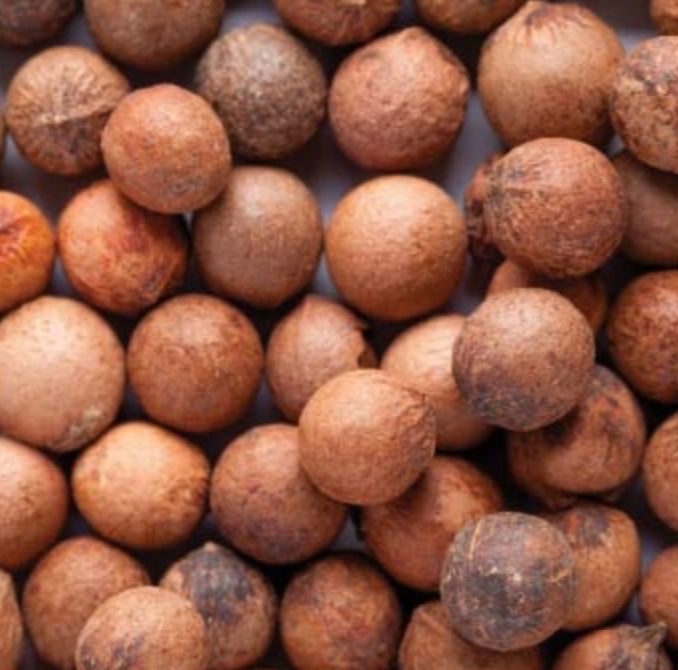 SANDALWOOD
SANDALWOODSantalum albumSCENT: WOODY NOTE
PROPERTIESAnti-inflammatory, Antiseptic, Decongestant, Expectorant, Tonic
POTENTIAL USESAcne, Dry skin, Colds/flu, Cough, Sinusitis, Urinary tract infection
BLENDS WELL WITHFloral: petitgrain, rose, jasmine, ylang ylangWoody: pine, benzoin
CAN BE SUBSTITUTED WITHCedarwoodVetiver
PRECAUTIONSNone specific.
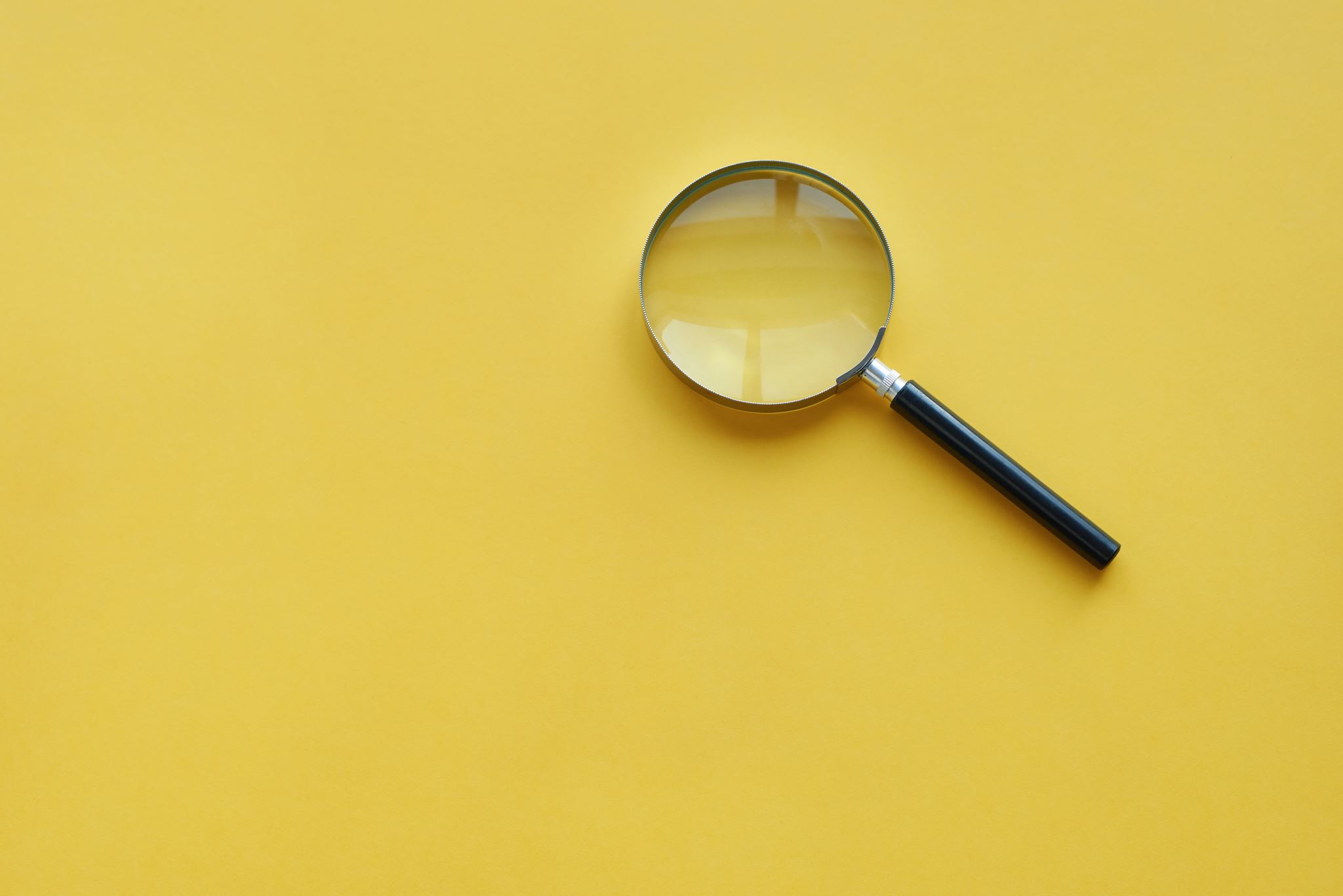 Thanks